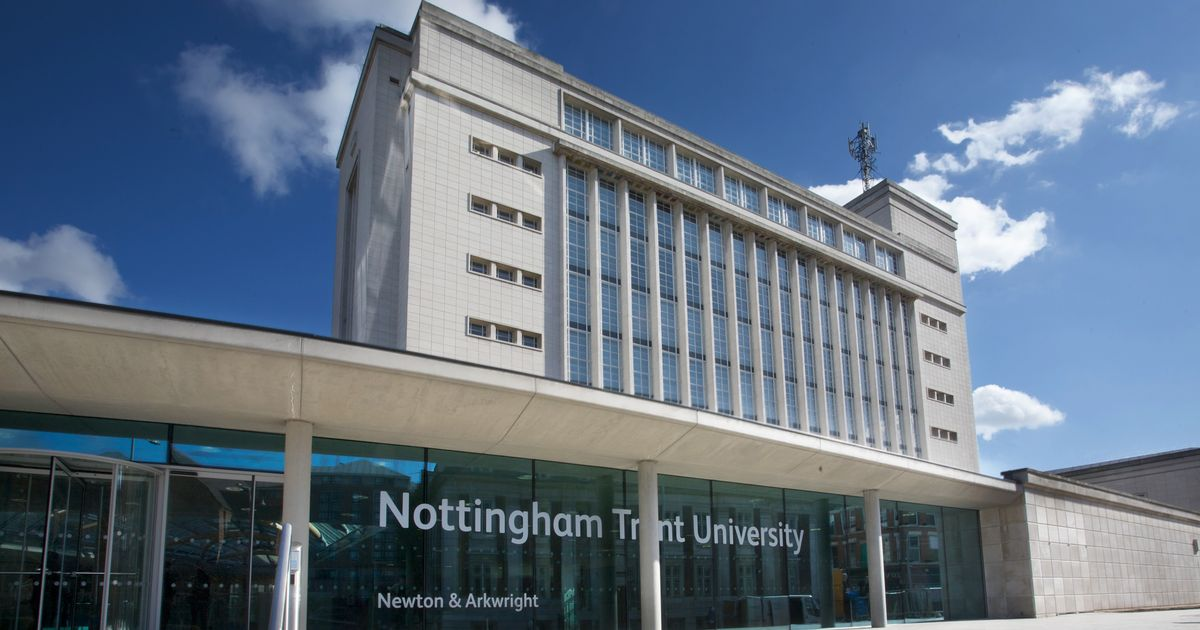 “Do they say what they do and do what they say?”
Inaugural Lecture 
Professor Pete Murphy
24th January 2019
A reflection on politicians and public policy makers
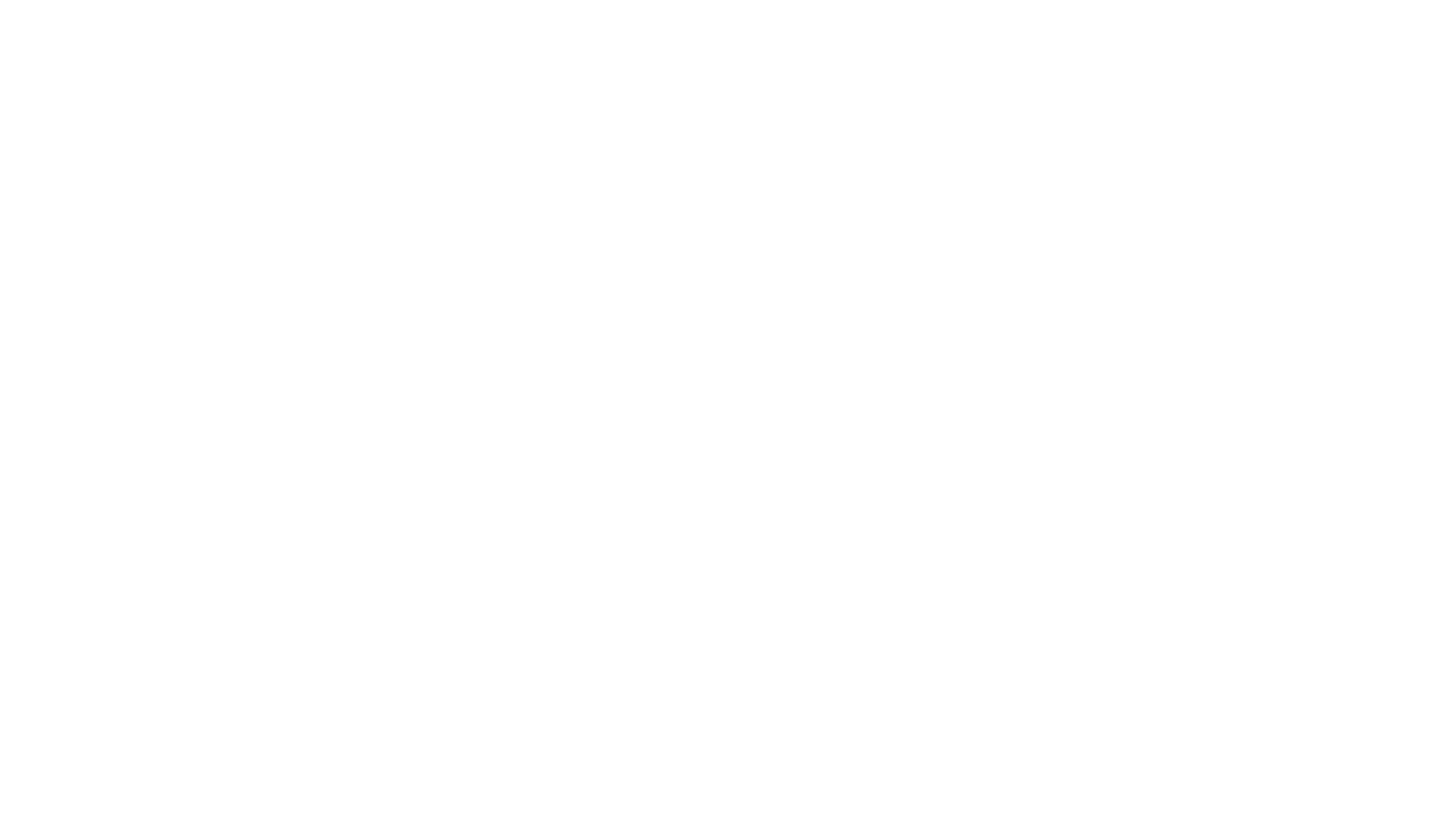 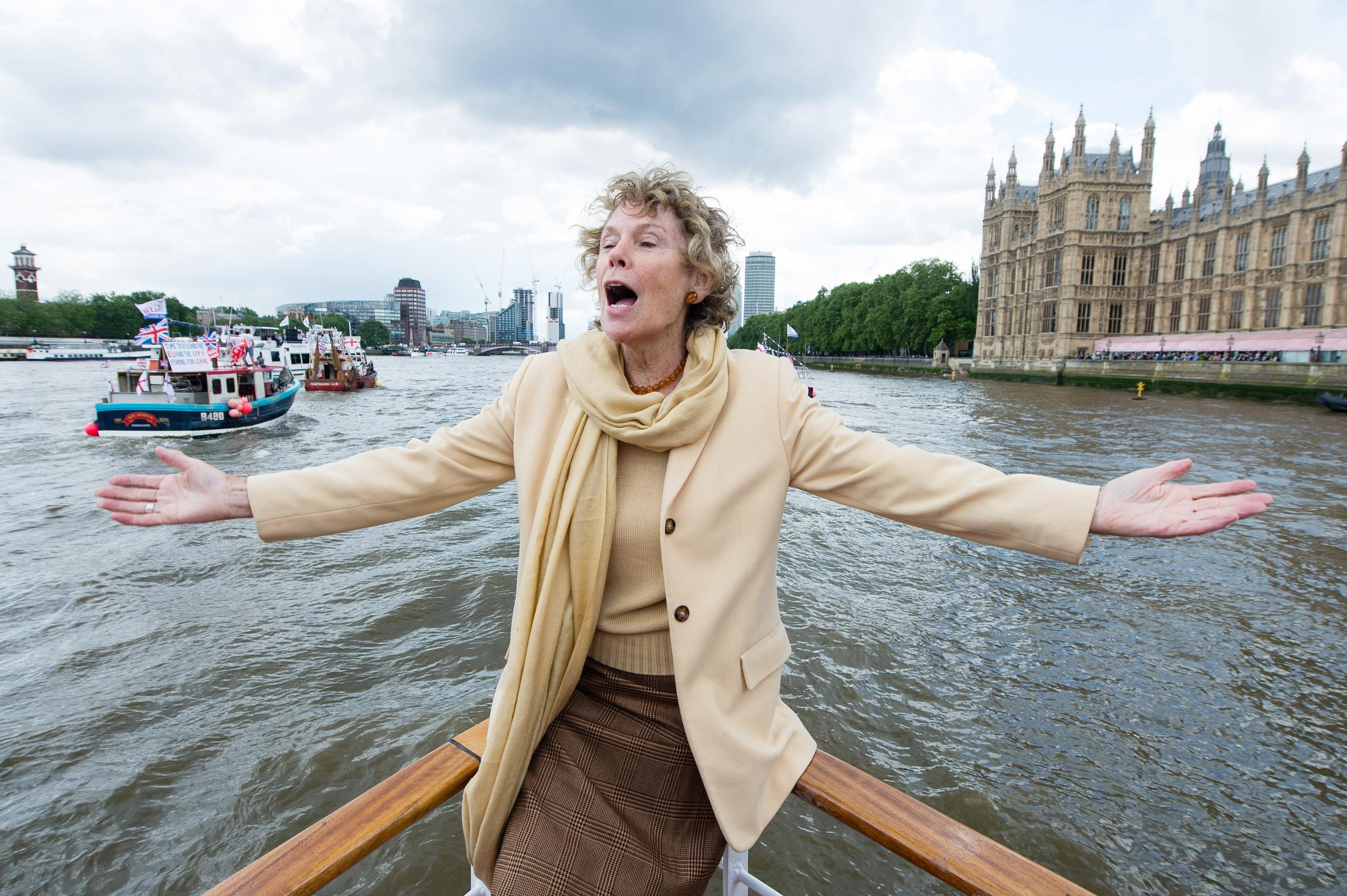 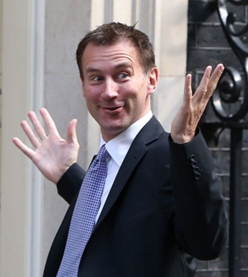 Why is Accountability Important?
When has…

hard evidence and the public              interest …..

…ever got in the way or trumped… 

…political prejudice , ideology, powerful vested interest or potential personal preferment…  

…for these people
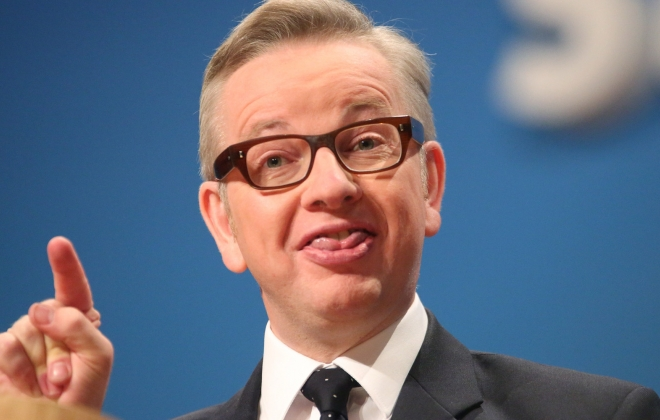 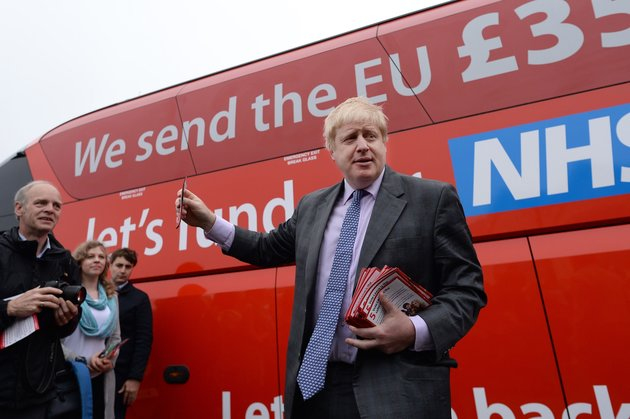 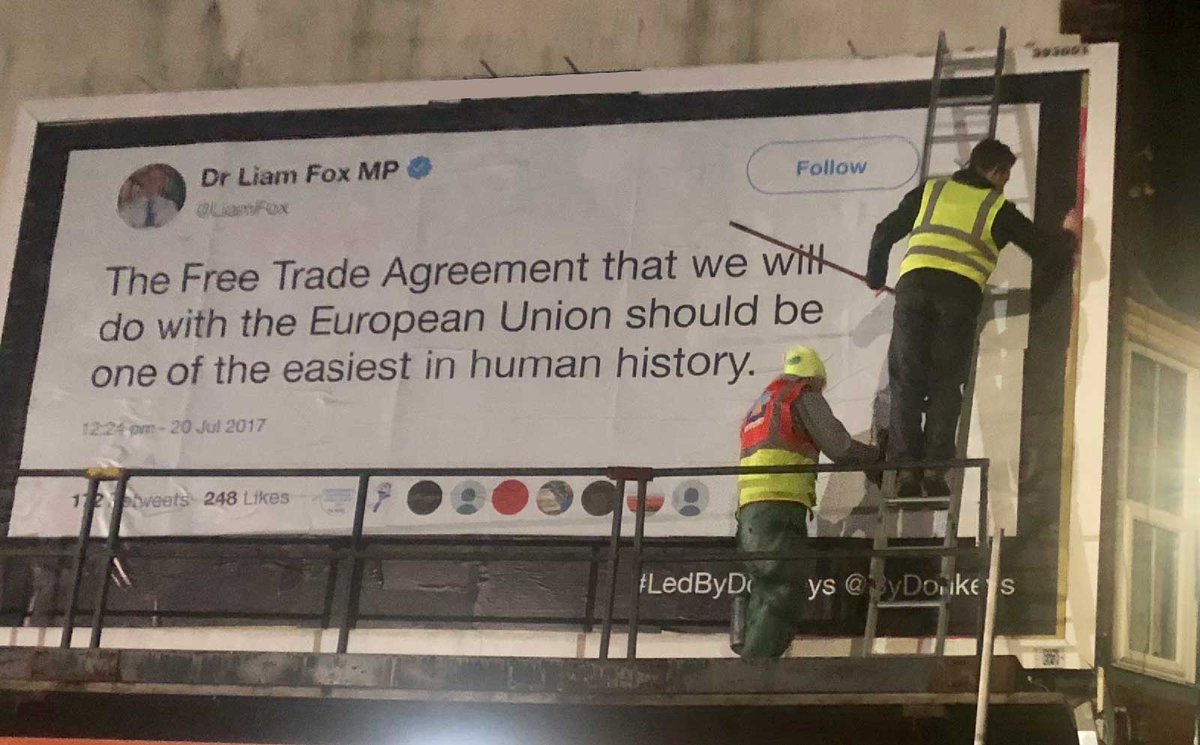 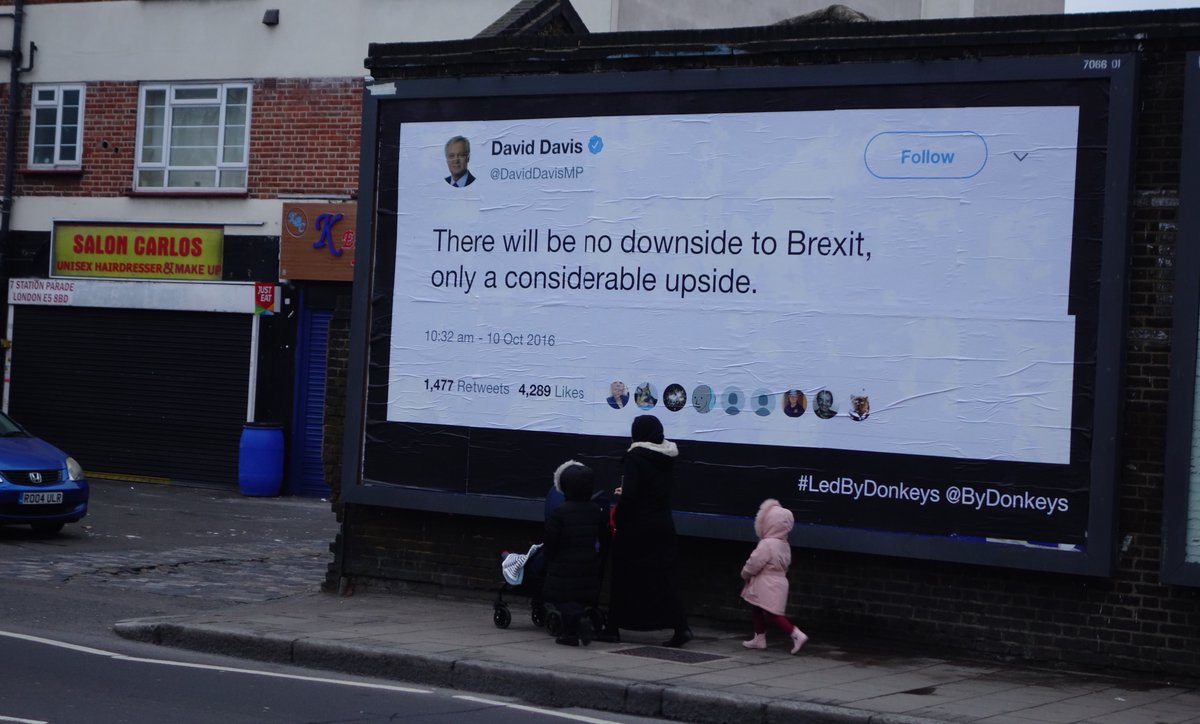 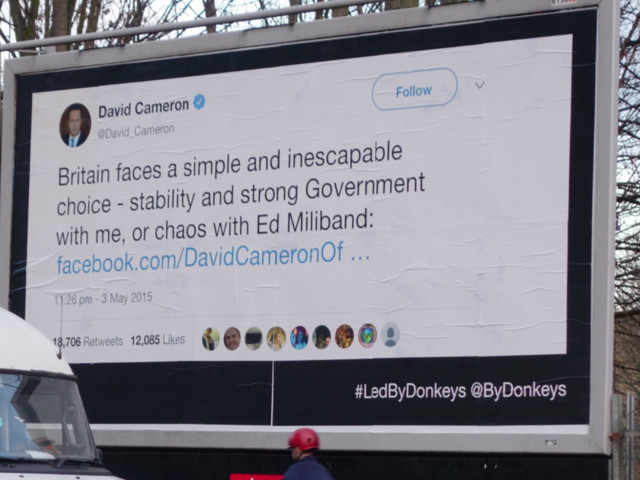 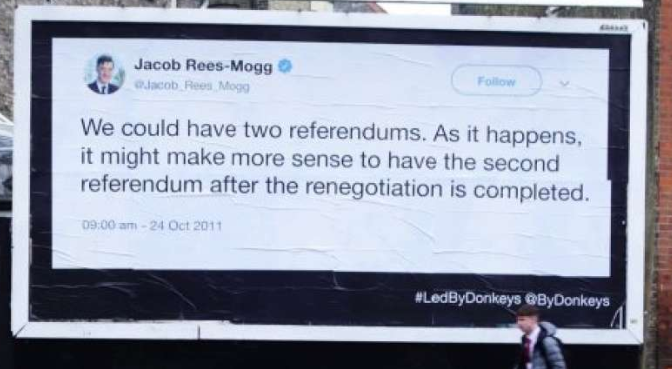 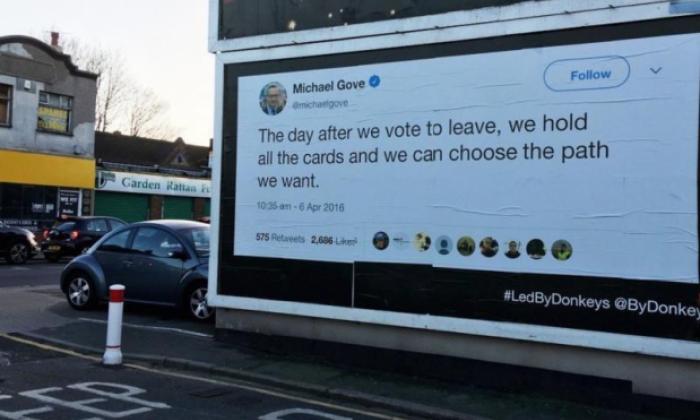 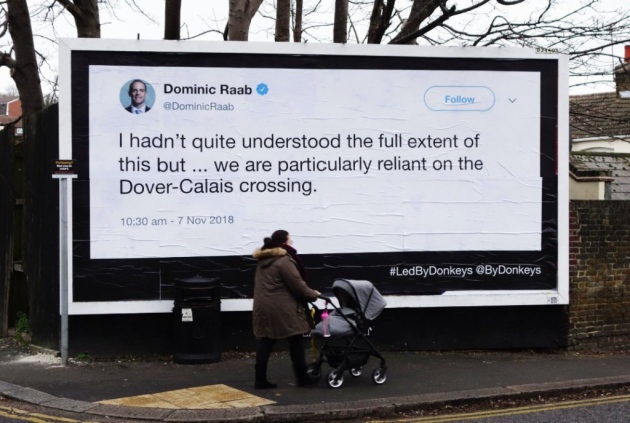 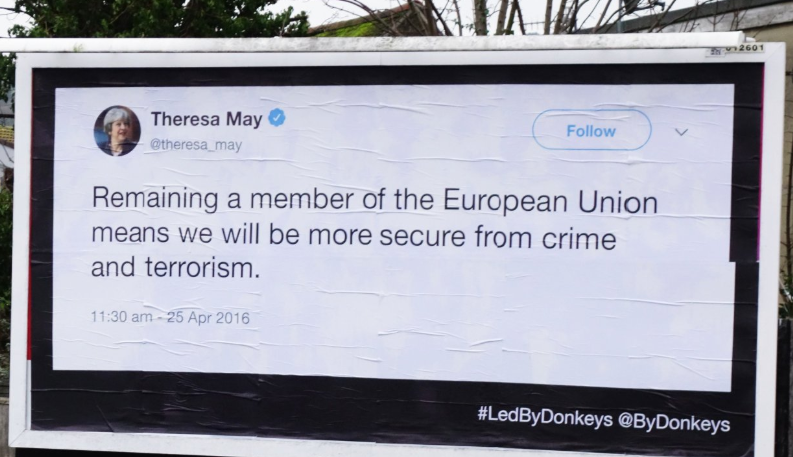 #LedByDonkeys
@ByDonkeys
Local Government
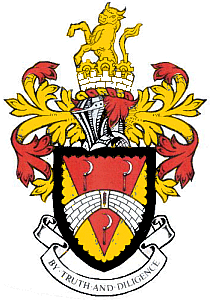 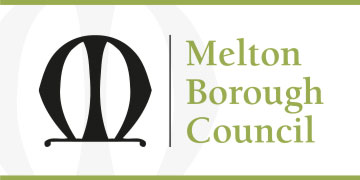 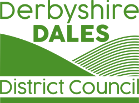 South Bedfordshire District Council
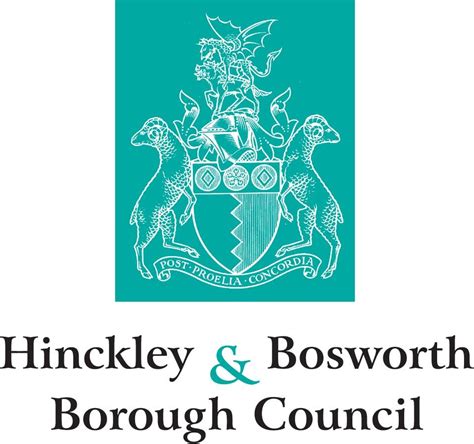 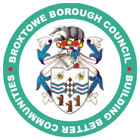 Central Government
Public service reform, policy development and performance management
Direct intervention in “failing” public services and organisations
Reviews of major government programmes
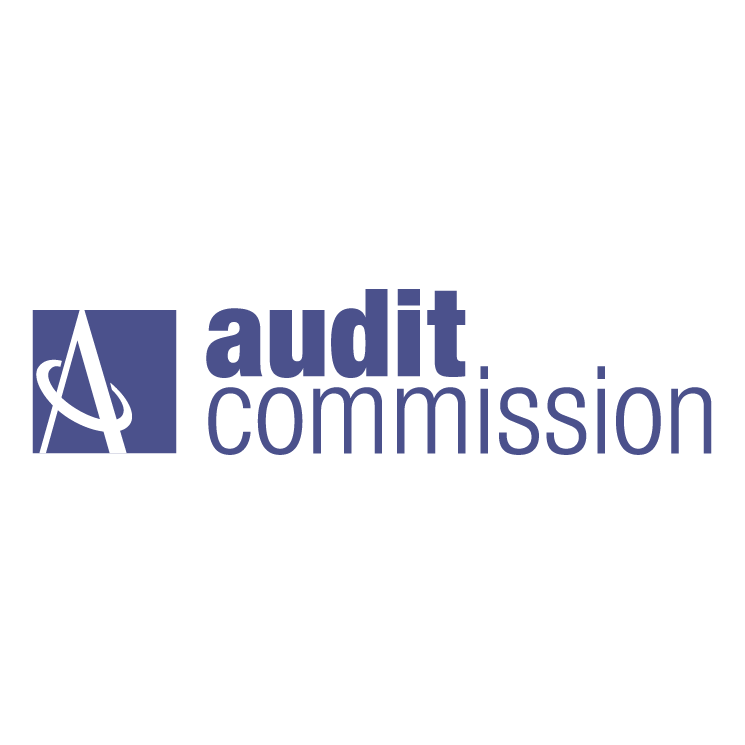 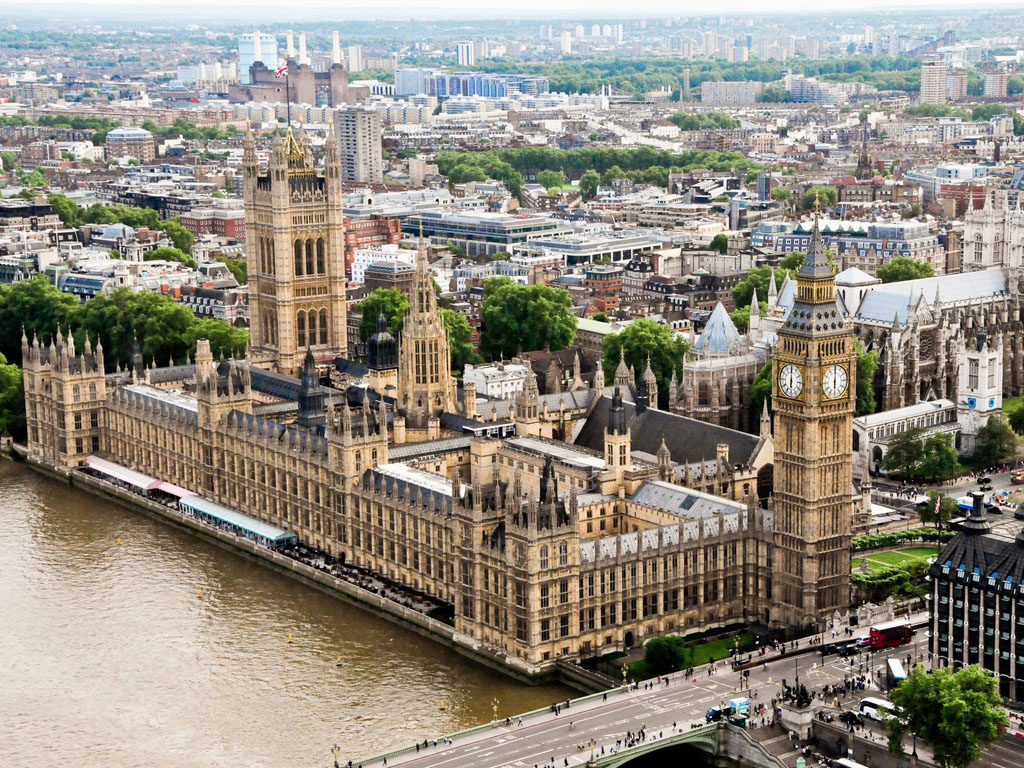 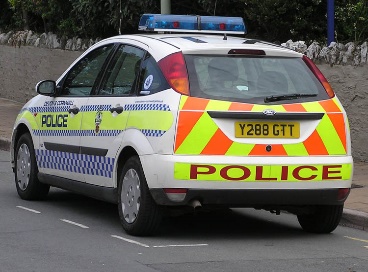 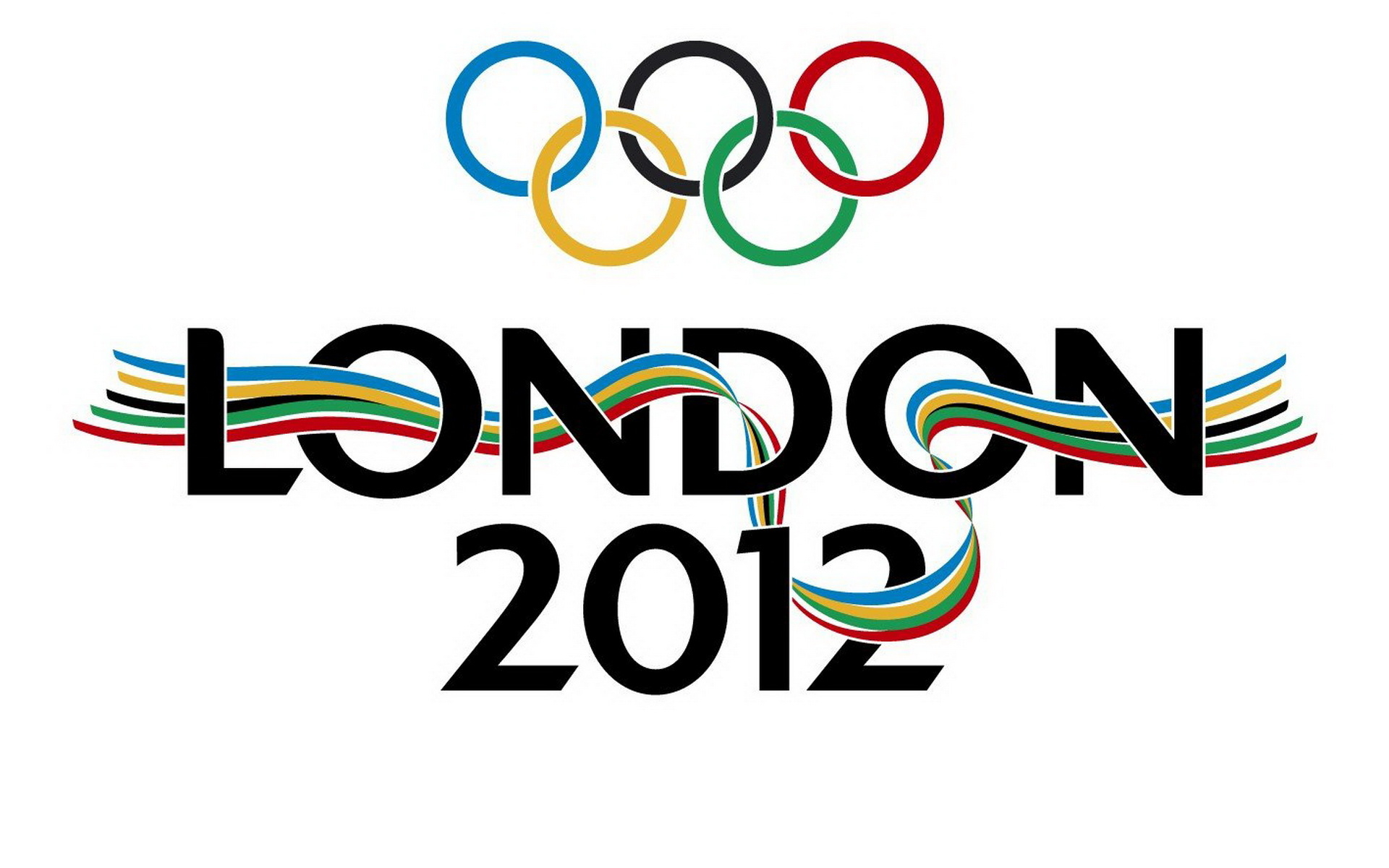 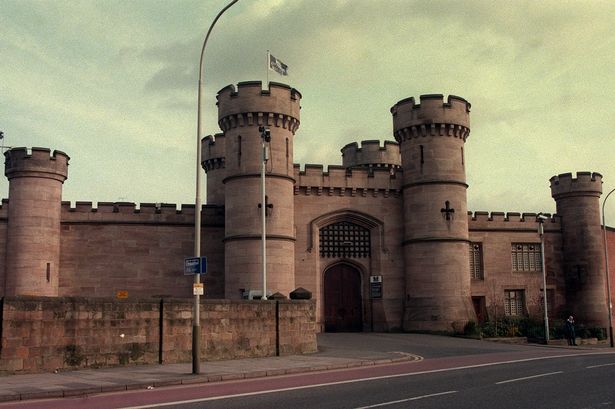 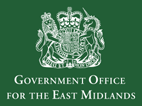 [Speaker Notes: Department of Environment Transport and Regions
The Local Government Modernisation
 
Continuous Improvement, Best Value, Service Inspection and Performance Indicators
Power of Wellbeing
Governance – new political structures - executive and scrutiny arrangements
Community Strategies and Engagement
Partnerships LPSAs and LSPs
E-government
 
Department of Transport, Local Government, and the Regions
Within DTLR
Liaison with the Audit Commission
Designing/testing/commissioning the CPA regime 
Piloting Intervention in failing authorities
Introduction to Cross-Government 
Public Service Agreements and Spending Review
HMT, The Cabinet Office, No.10 Strategy Unit
PRINCE2, OGC Gateway Reviews
 
Office of the Deputy Prime Minister
Cross Government
Inspection/Inspectorates/Intervention
Performance Management regimes in Health and Social Care, Criminal Justice, Regional Development Agencies, National Parks 
OGC Major Projects
Cabinet Sub-Committees and Select Committees
Within ODPM
Public Service Agreements and Spending Review
Community Strategies, CPAs, and LAAs
Government Office for the East Midlands
Communities and Local Government
Cross Government
Regional and national emergencies 
Implementing CAAs/LAAs/MAAs
HMT Major Projects
Interventions for other government departments
Within DCLG
Government Office for the East Midlands
Long term local government Interventions]
Secretaries of State and Ministers of State
John Prescott (2000 – 2001)
Stephen Byers (2001 – 2002)
John Prescott (2002 – 2005)
David Miliband (2005 – 2006)
Ruth Kelly (DCLG 2006  – 2007)
Hazel Blears (DCLG 2007 – 2009)
Hilary Armstrong (DETR & DTLR)
Beverley Hughes (DETR)
Sally Keeble (DTLR)
Lord Falconer (DTLR)
Nick Raynsford (DETR, DTLR &  ODPM)
Phil Hope (DETR & ODPM)
Chris Leslie (ODPM)
Jim Fitzpatrick (ODPM)
Phil Woolas (ODPM & DCLG)
Yvette Cooper (ODPM & DCLG)
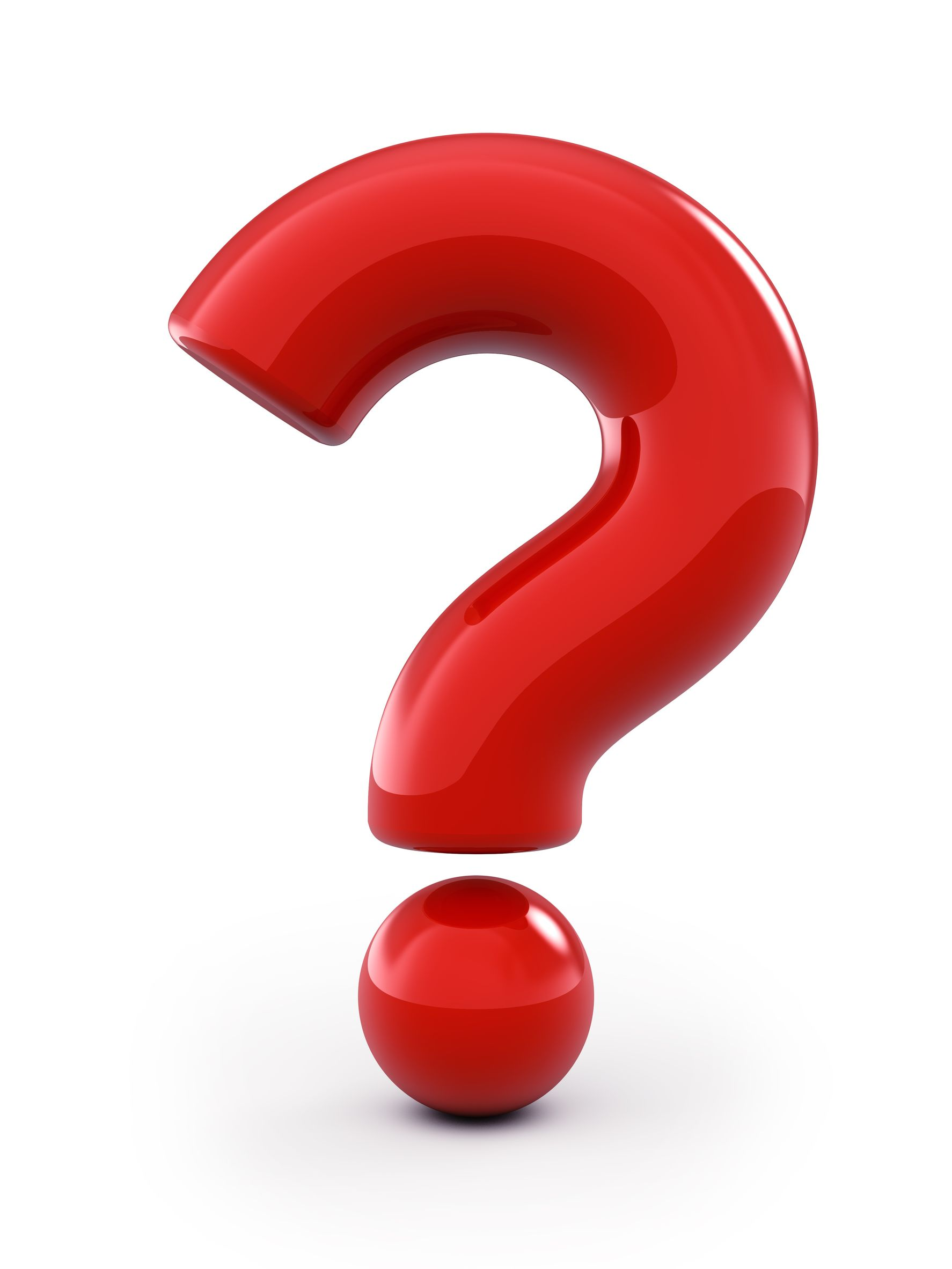 So, which Secretary of State and Minister were the best to work for?
[Speaker Notes: Main Roles – Central Government

Public Service Reform and Policy Development – in particular on Performance Management

Direct intervention in failing public services and organisations

Review of Major Government Programmes (across government) in danger of failing to deliver or running significantly over budget]
Secretaries of State and Ministers of State
David Miliband 
(2005 – 2006)
Nick Raynsford 
(1997 – 2005)
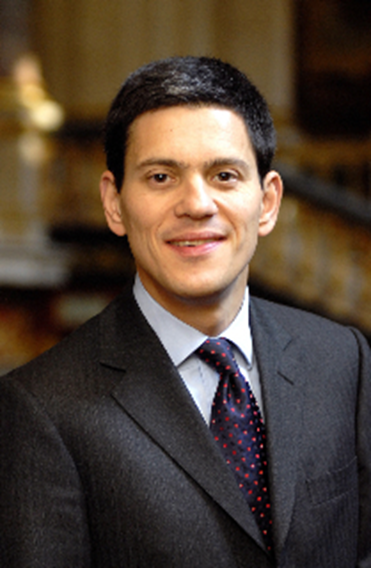 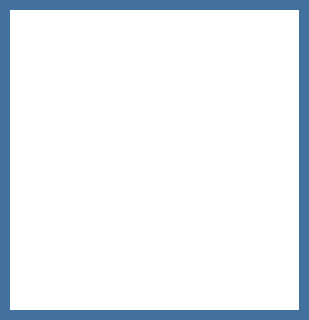 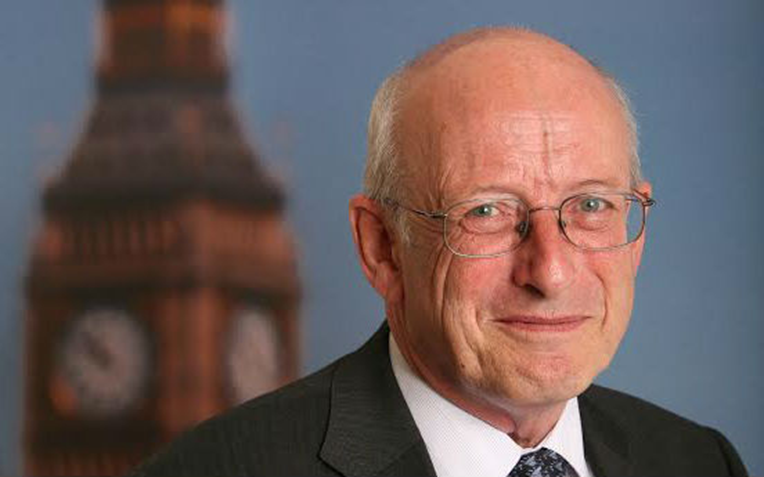 [Speaker Notes: Main Roles – Central Government

Public Service Reform and Policy Development – in particular on Performance Management

Direct intervention in failing public services and organisations

Review of Major Government Programmes (across government) in danger of failing to deliver or running significantly over budget]
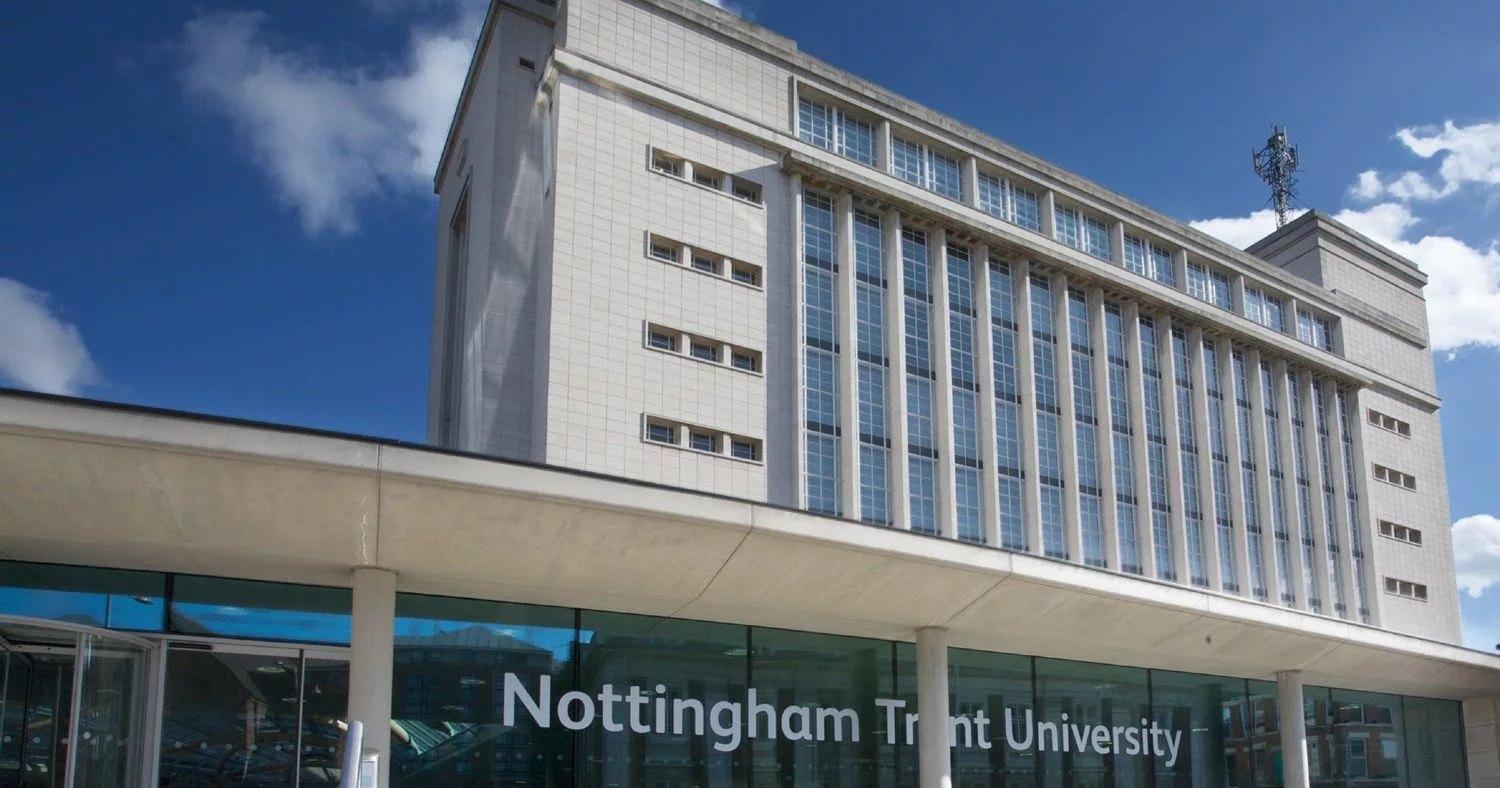 [Speaker Notes: Learnt how to lead manage and deliver both individual services and multiple services

Organizations with single sites and multiple sites

The public sector or parts of it on a national basis

CEO of Public Private social enterprises and charities

Tackled policy/services/issues/problems at local regional and national scales

Teach and improve students for employment within public services – corporate/consultancy and perhaps a bit of Research and evaluation?]
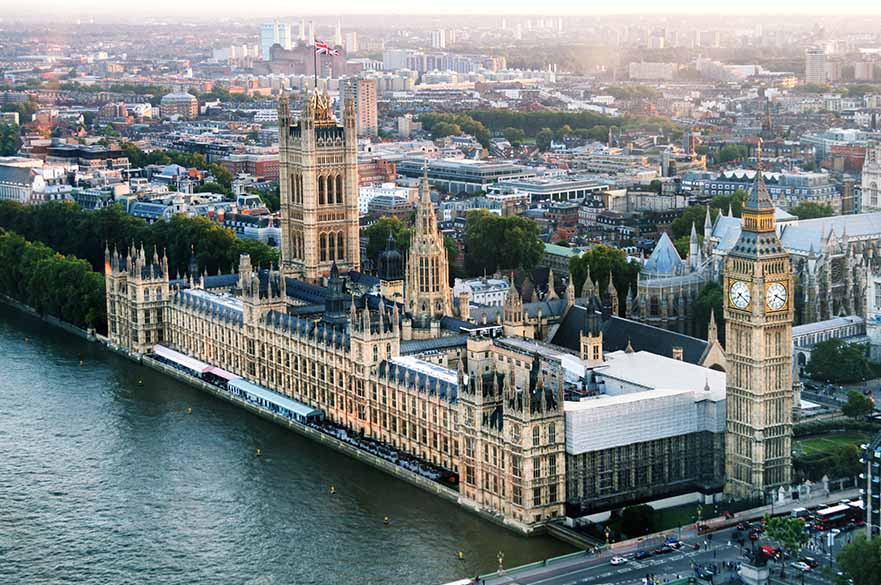 Public Policy & ManagementResearch units and work streams
Local Government
Accountability, Transparency and Public Assurance
Operational and Financial Performance Management
Central Government Planning

Health
Patient flows through A&E and treating patients in best setting 
Hospital discharges – reducing delays
STPs/Integrated  Care Systems  

Emergency Services
Local, Community, Regional and National Risks
Operational and Financial Performance Management
National Frameworks
Emergency Service Collaboration
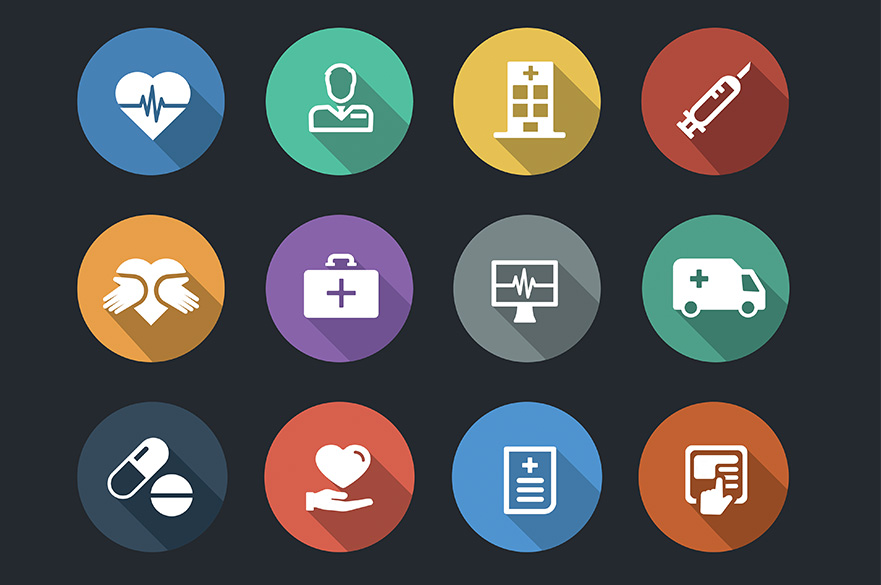 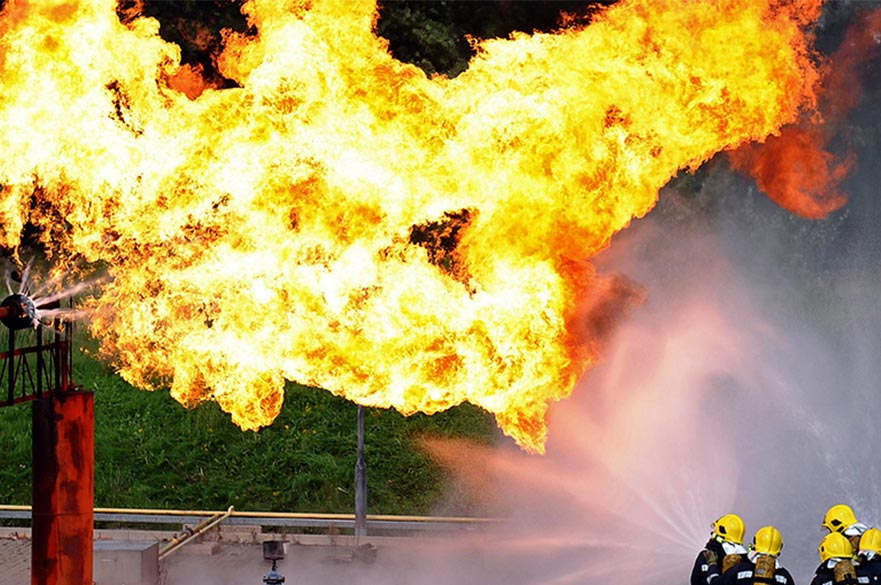 Central and Local Government
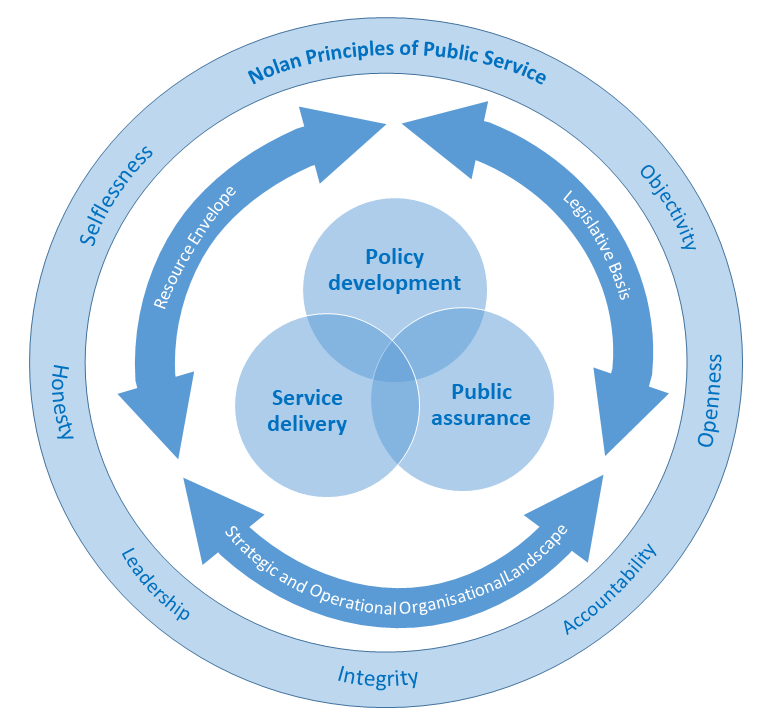 National Frameworks
The context, the parameters, the agencies and the relationships operating within the three domains of policy development, service delivery and public assurance in public services.
This report has been commissioned and (part) funded by the NAO. Any errors or omissions are the responsibility of the author(s), and the NAO does not necessarily endorse the findings of the work.
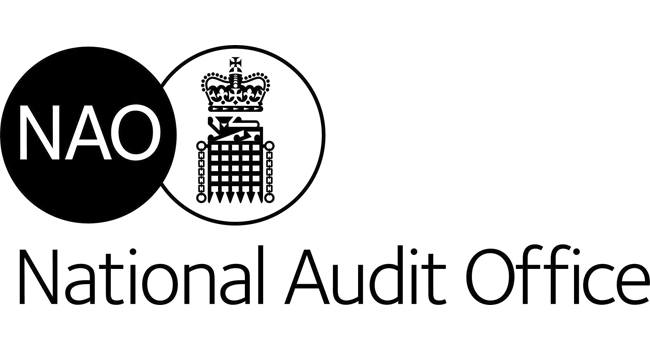 A Comparative Review of Financial Sustainability, Accountability and Transparency;Local Public Service Bodies in England under Austerity.
Local Authorities
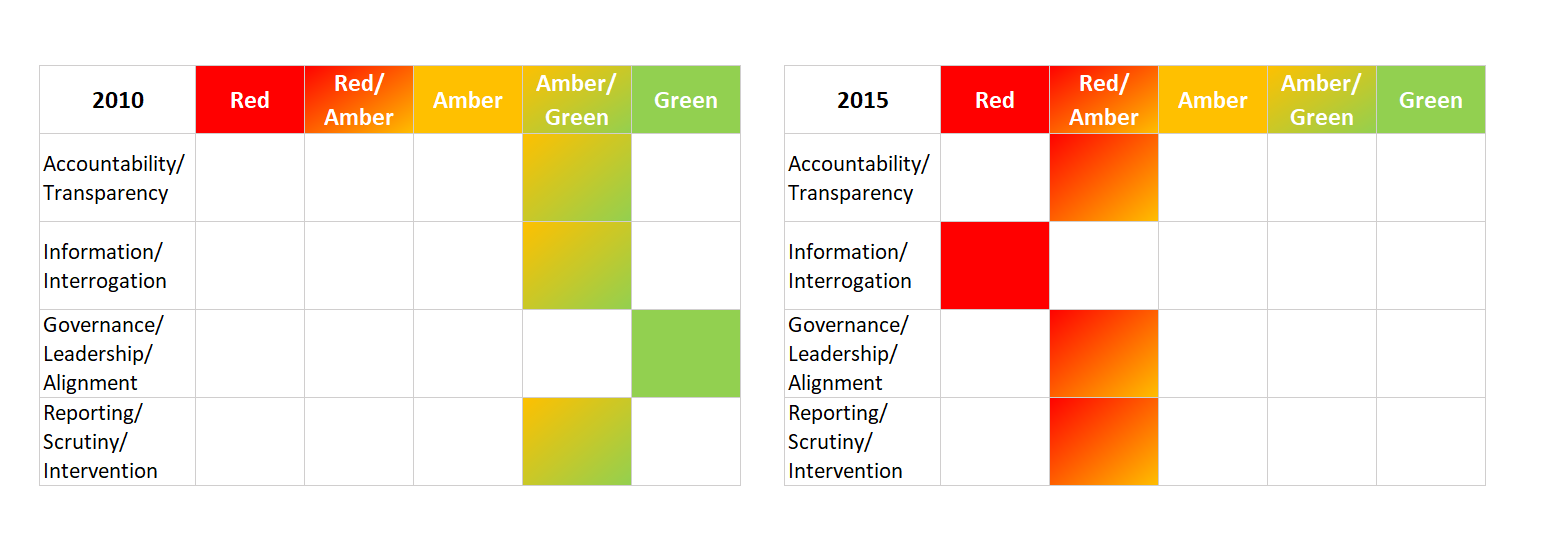 Police Services
Health and Social Care
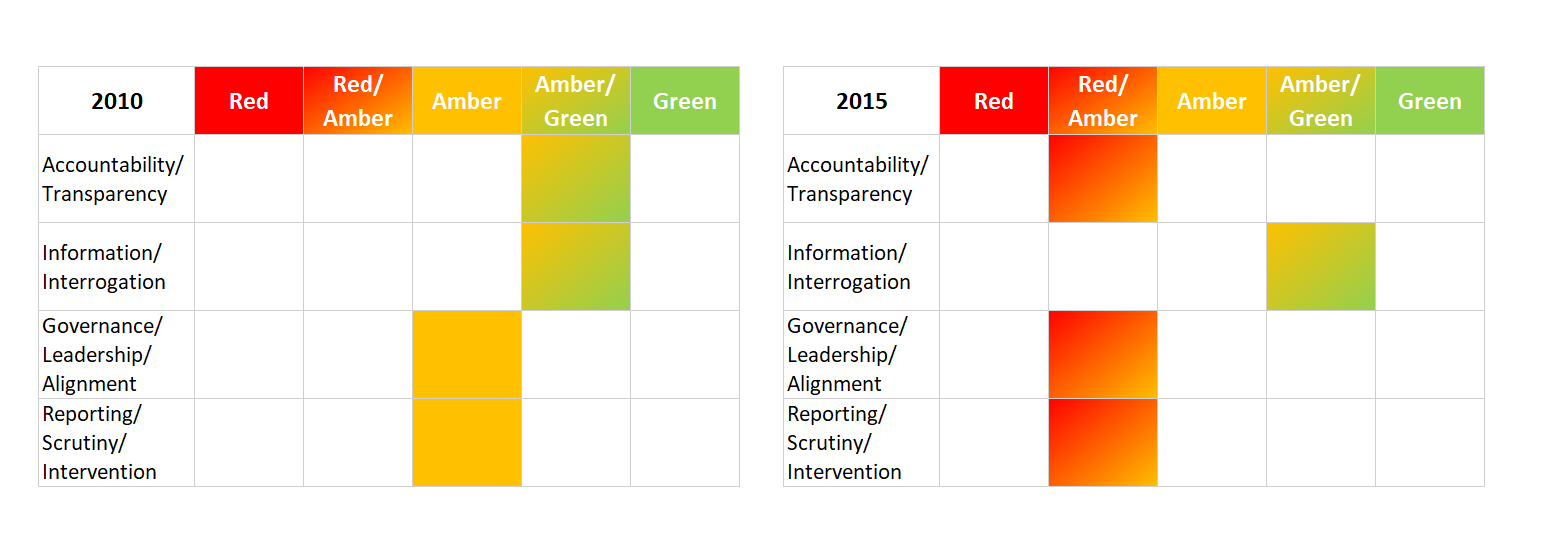 Fire and Rescue Services
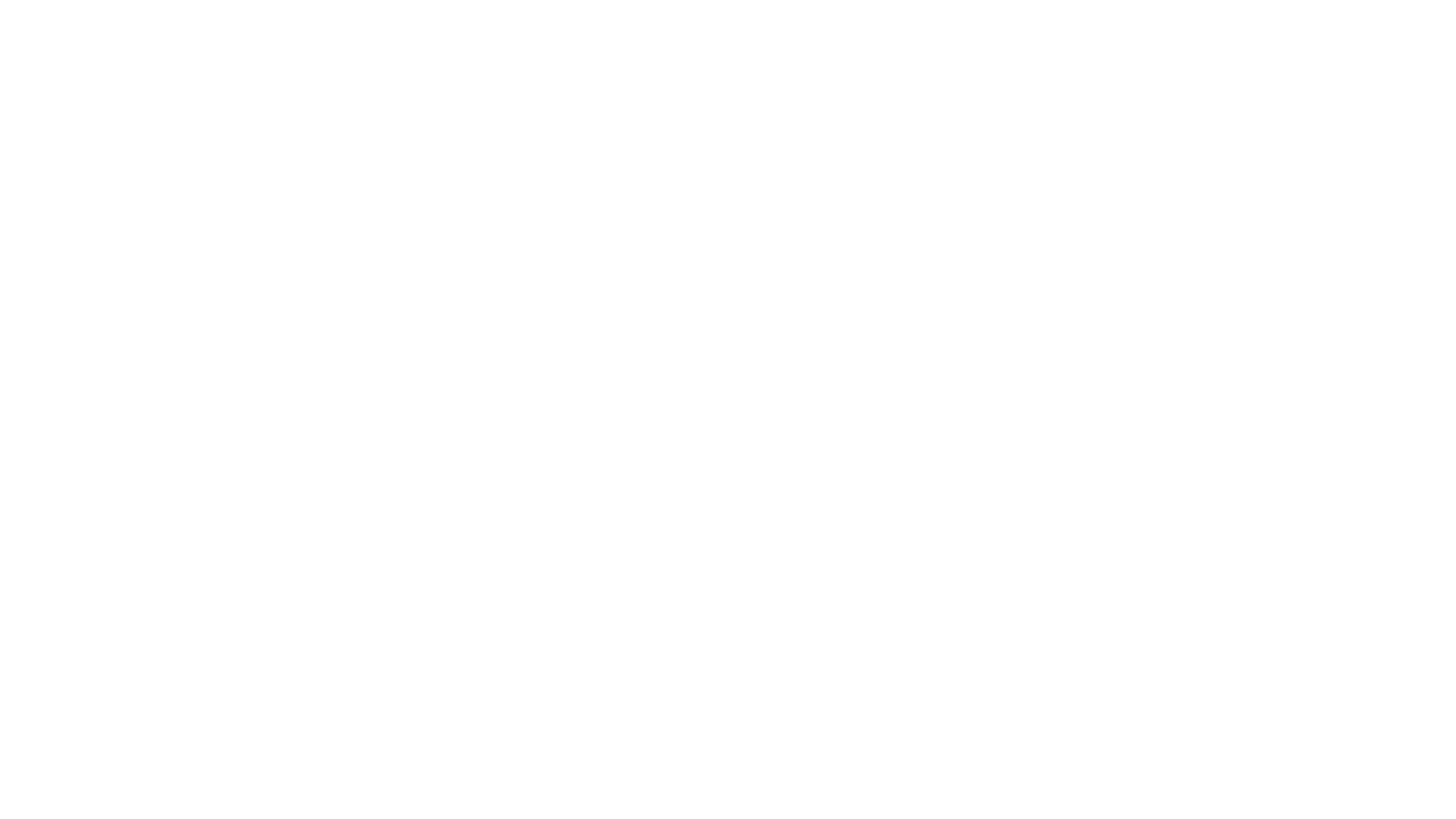 £1,875 billion (total amount of Departmental Expenditure Limitations set from 2016-17 to 2020-21).
17 departmental plans included in both NAO and NBS analysis.
3 devolved (N. Ireland, Scotland and Welsh Office) – included in NAO excluded by NBS.
5 (No 10, Attorney General, UK Export Finance, Office of the Leaders of the Lords and the Commons) excluded from both NAO and NBS.
Department of Health was the only co-produced plan (policy makers and delivery system)
National strategic planning?Single Departmental Plans for 2015-2020
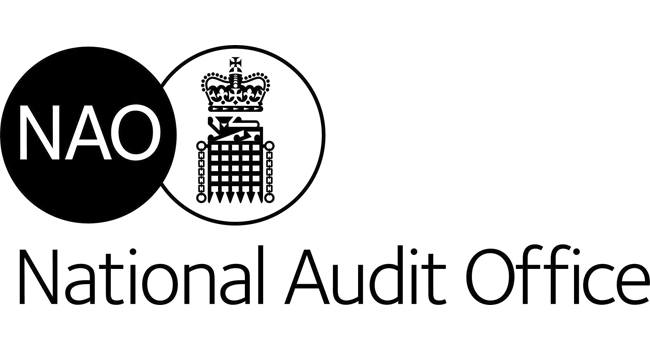 1991 - 1998 
Citizens Charter

1998 - 2010 
Public Service Agreements

2010 - 2015 
Departmental Business Plans

2016 – 2019
Single Departmental Plans
USA Federal Government
performance.gov

USA state level
Virginia performs 

Scotland performs 
and national priorities

Canada
performance based budgeting since the 1970s
Historical and International Comparisons
The NAO and PAC’s view
Did they?
Reflect and learn from international and historical best practice 

Provide better data information and analysis on which to base future plans

Adopt a coherent and strategic approach

Provide annual reviews that are subject to public scrutiny
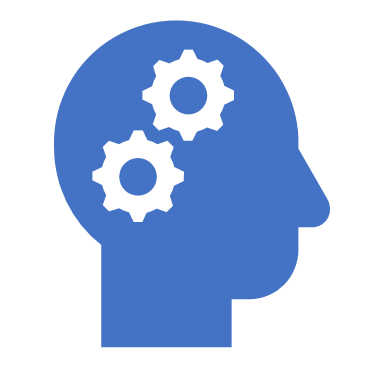 Fire and Rescue Services
Demonstrated the benefits of a new people-centered approach to risk assessment

NFRS commissioned Murphy and Greenhalgh to assist the re-configuration of its ‘fire cover’ based on the new approach.

New frameworks for Scotland, Wales, and Ireland followed
REF 2014 Case Study : From Buildings to People Designing, implementing and disseminating a new risk assessment for the performance management framework for Fire and Rescue Services
Why it might work?
Our case study: in simple terms
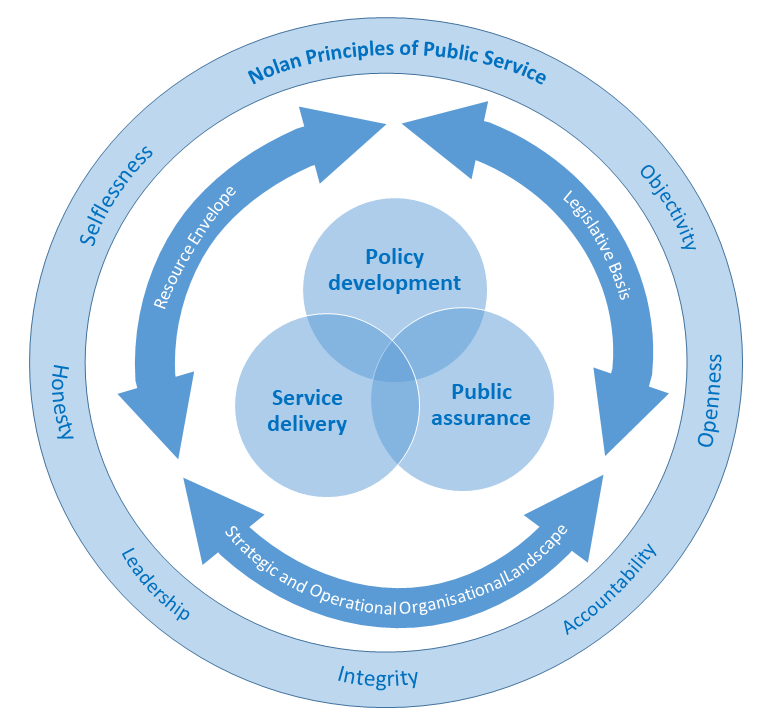 REF2021 Impact Case StudyFire and Rescue
2010 Strategic Review
National Framework 2012
Policing and Crime Act 2017
New National Framework 2018

Accountability
Transparency
Public Assurance
Driving Public Service Improvement
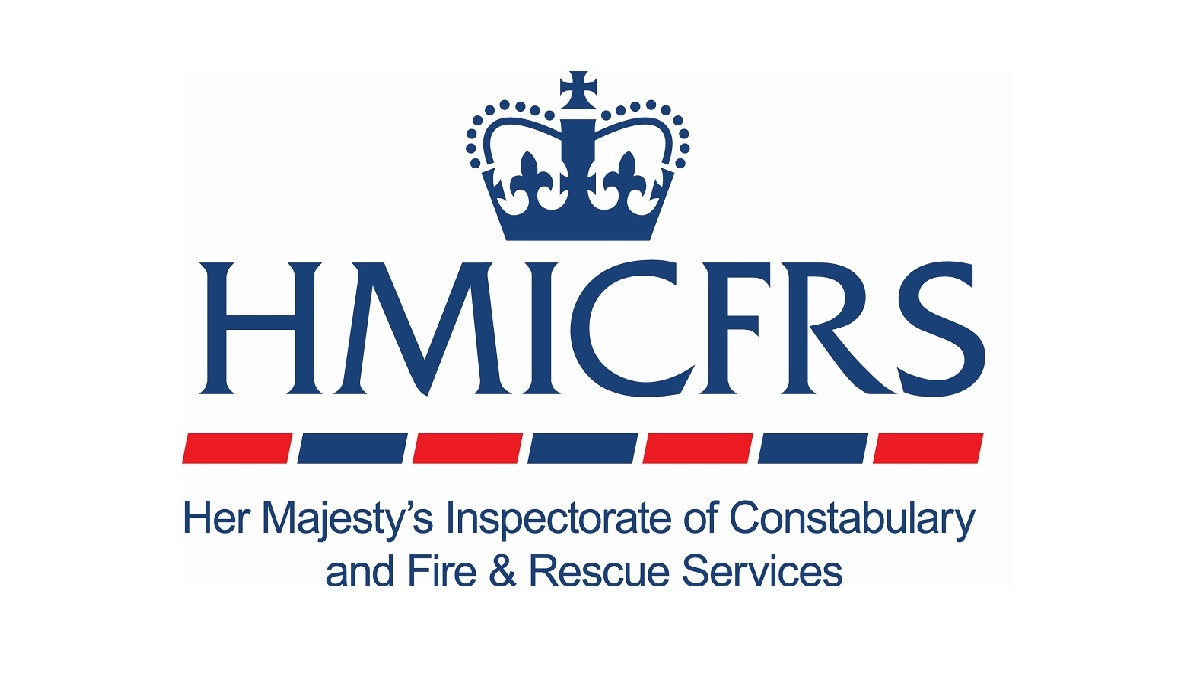 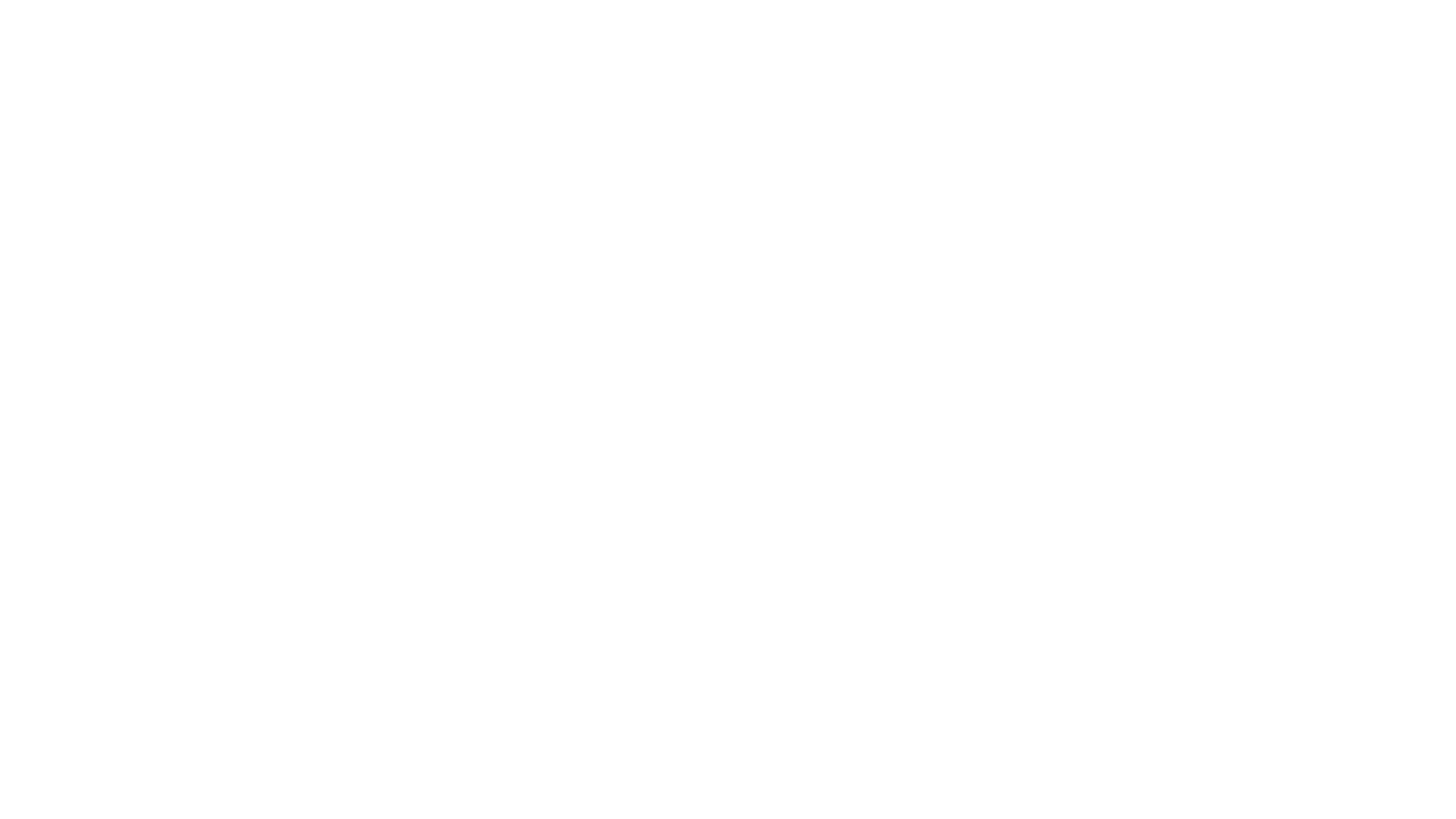 Inadequacies in the 2010 Strategic Review and 2012 National Framework
Information, data and intelligence
Systems, tools and techniques available to build and interrogate the evidence
The national and local performance management arrangements since 2012
Governance, Leadership, Internal and external scrutiny and inspection
The financial assurance regime   
Comparison with best practice and innovation (e.g. Scotland).
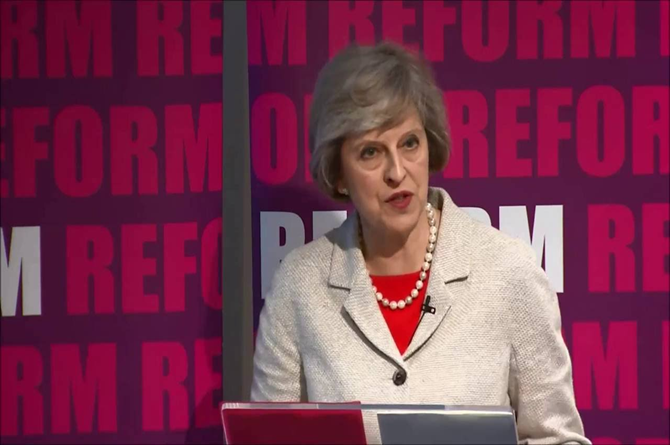 “The fire and rescue landscape still beset by poor governance and structures’ a service that requires further reform to improve accountability, bring independent scrutiny and drive’’”.
“I intend to bring forward proposals to establish a rigorous and independent inspection regime for fire and rescue services in England”
Independent! How independent?
Politicians will be politicians and in an adversarial system they will always look for what will appeal to their audience
“Do they say what they do and do what they say?”
One characteristic of democracy is constant vigilance and the effective scrutiny of the use of power
Evidence, rigour and independence are the touchstone of effective scrutiny
Aren’t evidence, rigour and independence in the pursuit of knowledge what is expected of Universities?
Questions?
Thank you for listening